Animales salvajes
1° básico
Objetivo
(OA 1)Expresar y crear trabajos de arte a partir de la observación del:- entorno natural: paisaje, animales y plantas- entorno cultural: vida cotidiana y familiar- entorno artístico: obras de arte local, chileno, latinoamericano y del resto del mundo
Actividad
Actividad
Comentan acerca de animales salvajes
que conocen y luego observan
fotografías y pinturas de ellos. Guiados
por el docente, responden preguntas
como:
¿conocían a estos animales, a cuáles?
¿cuáles son las diferencias entre los animales observados?
¿por qué serán diferentes?
¿cuáles son sus colores y formas?
¿cuáles le gustaron más y por qué?
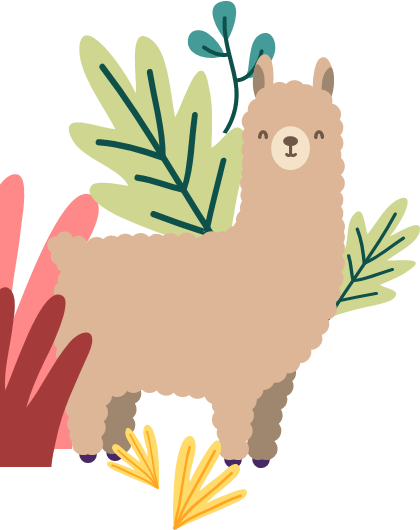 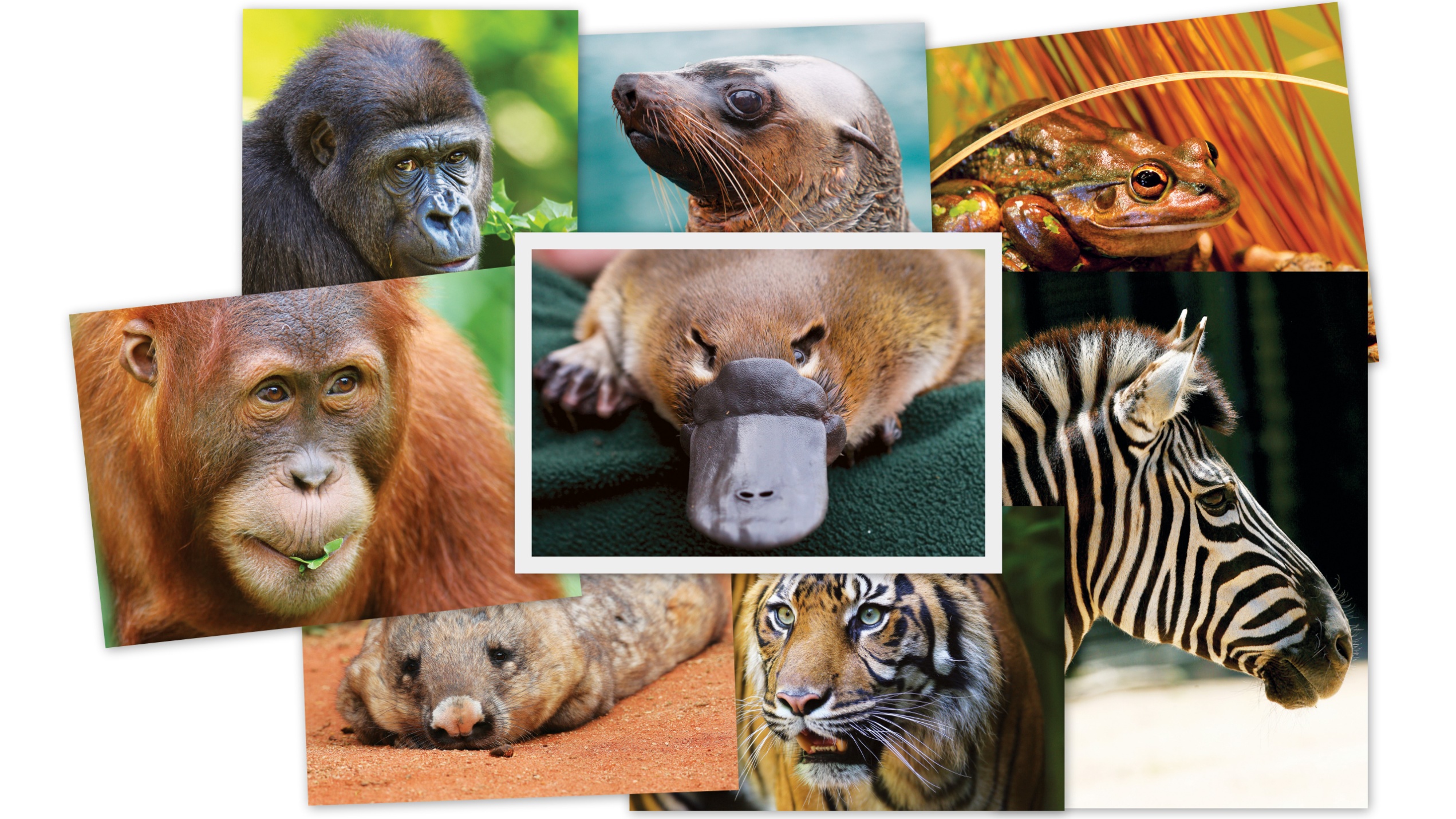 ¿Cuáles animales son salvajes?
Son aquellos que viven en libertad en su hábitat y que no han sido domesticados por del hombre.¿Por qué las mascotas no son animales salvajes?Observemos algunos animales salvajes a continuación:
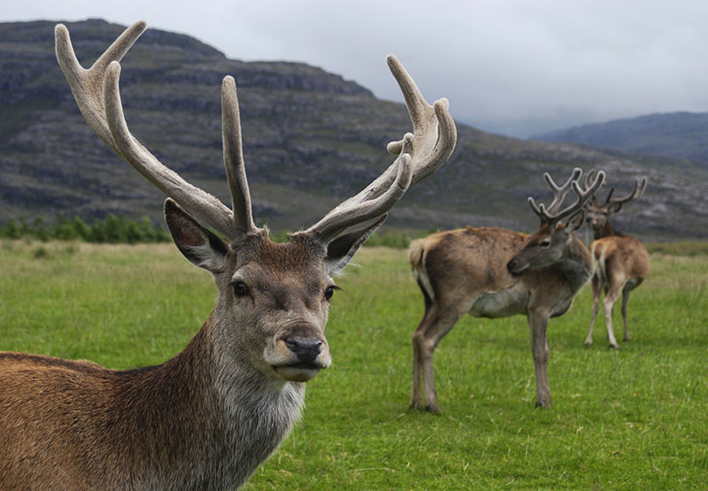 Venado
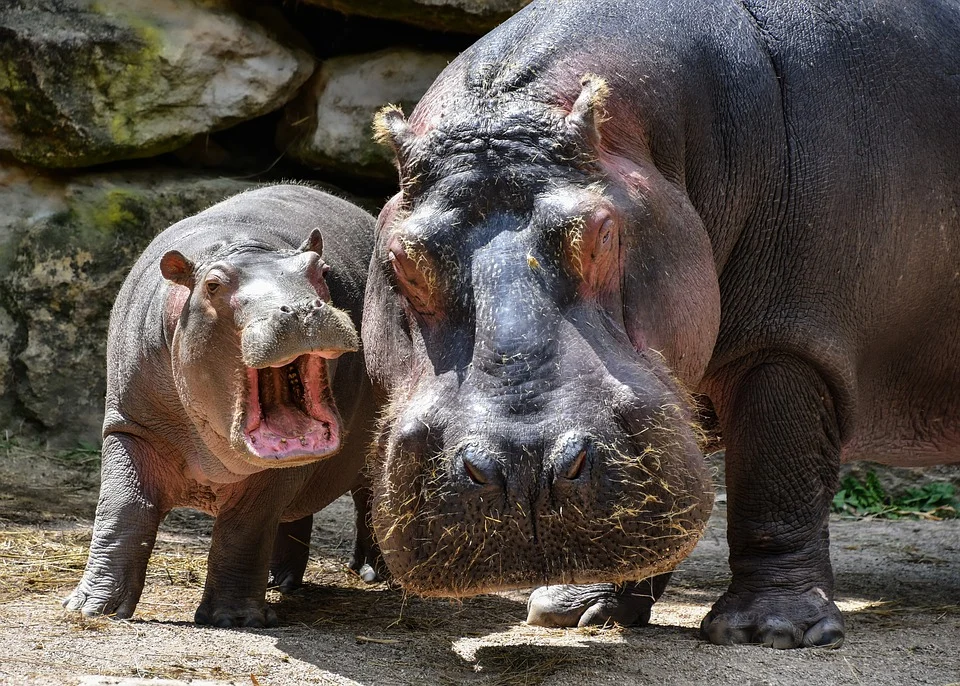 Hipopótamo
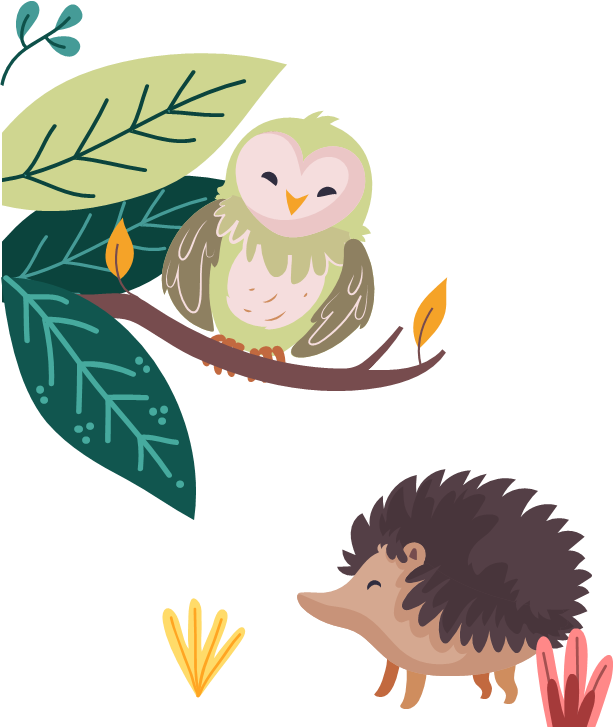 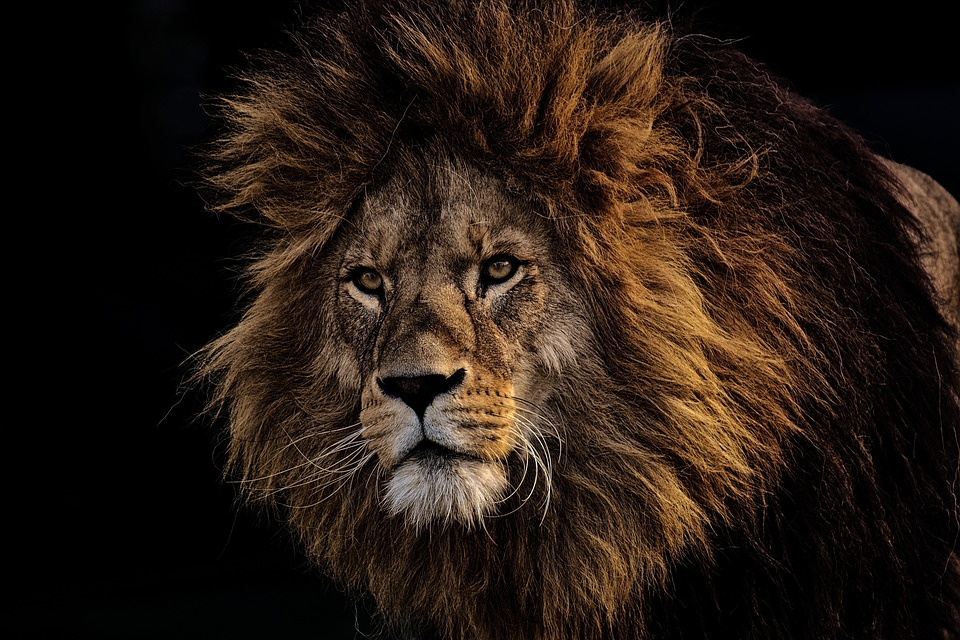 León
león
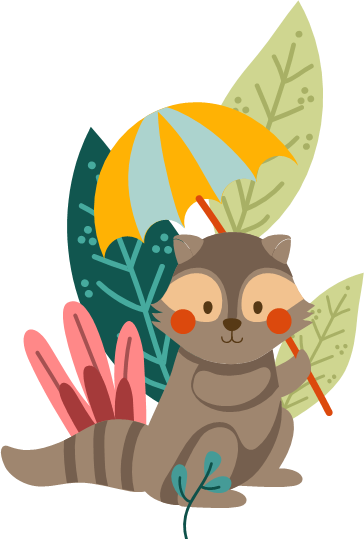 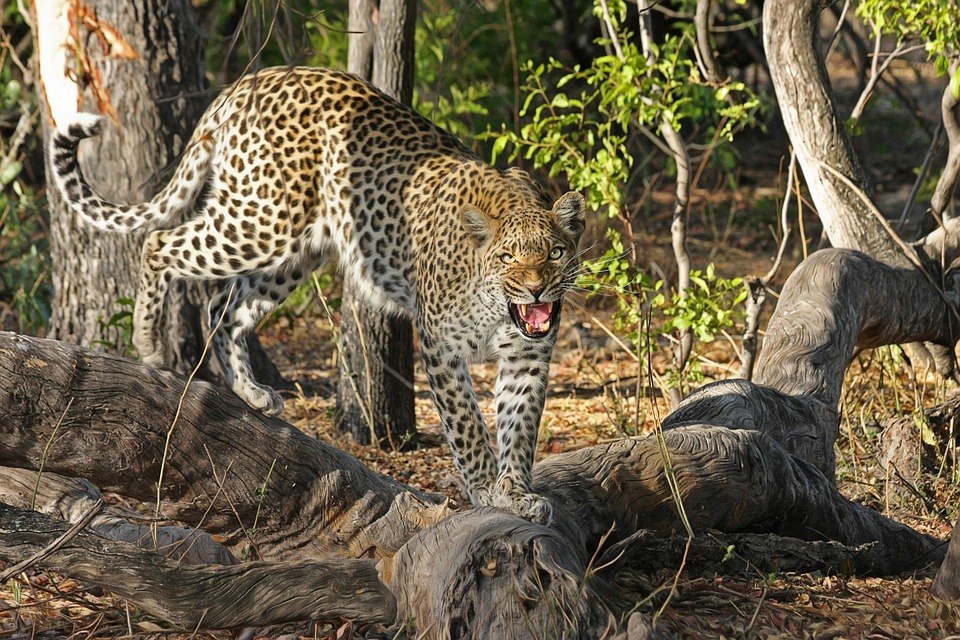 leopardo
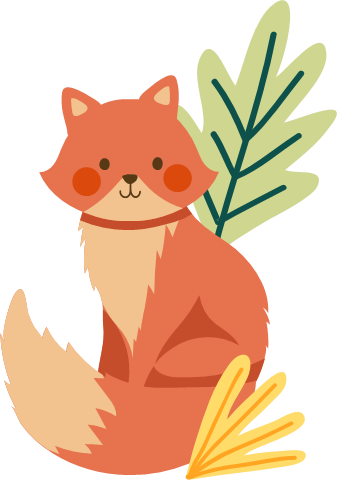 Leopardo
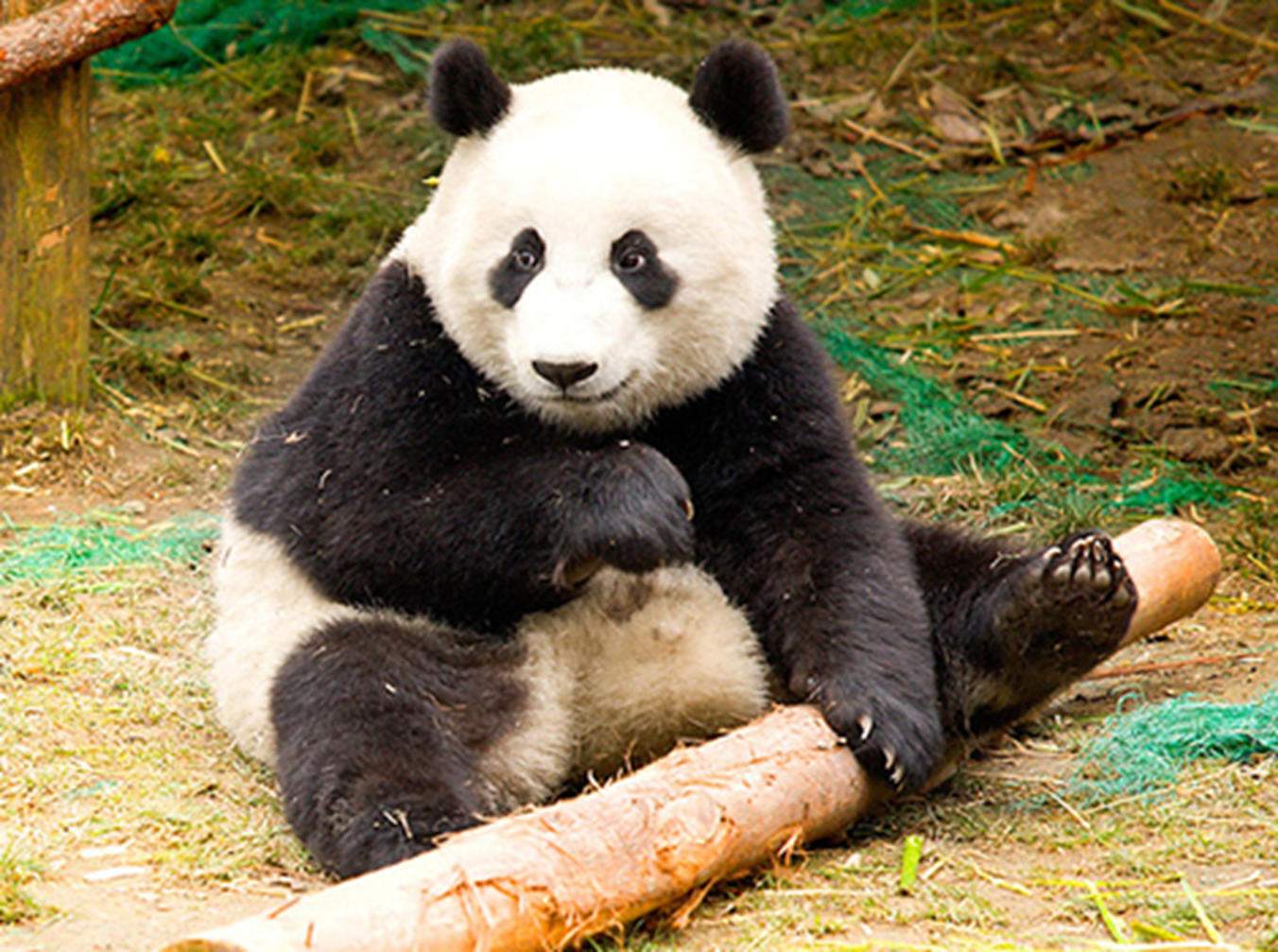 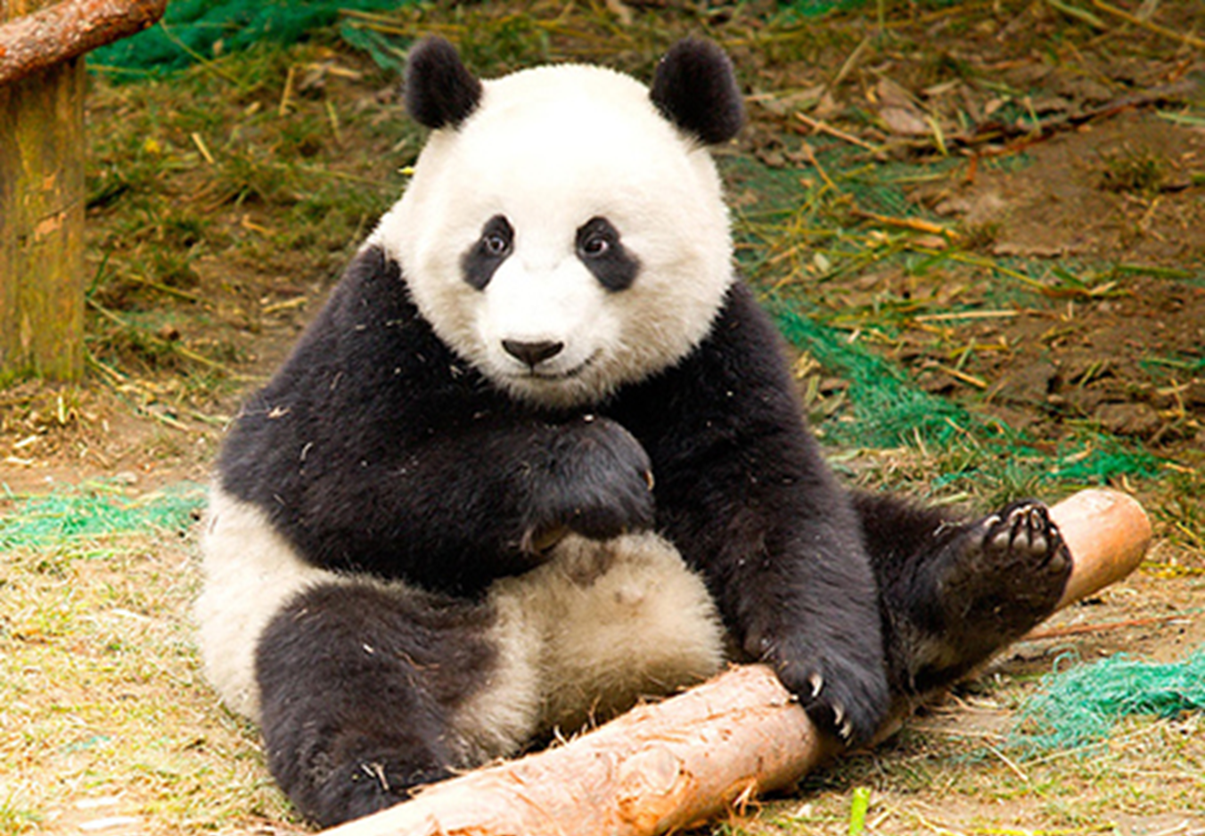 Oso Panda
oso panda
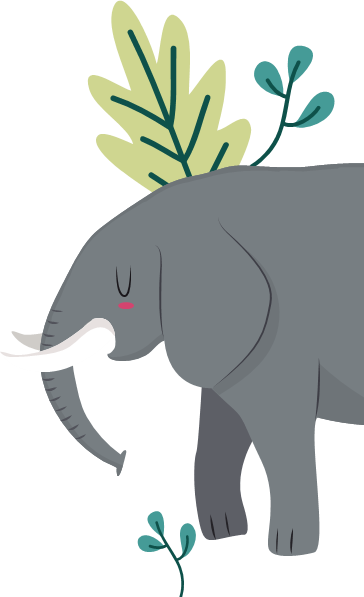 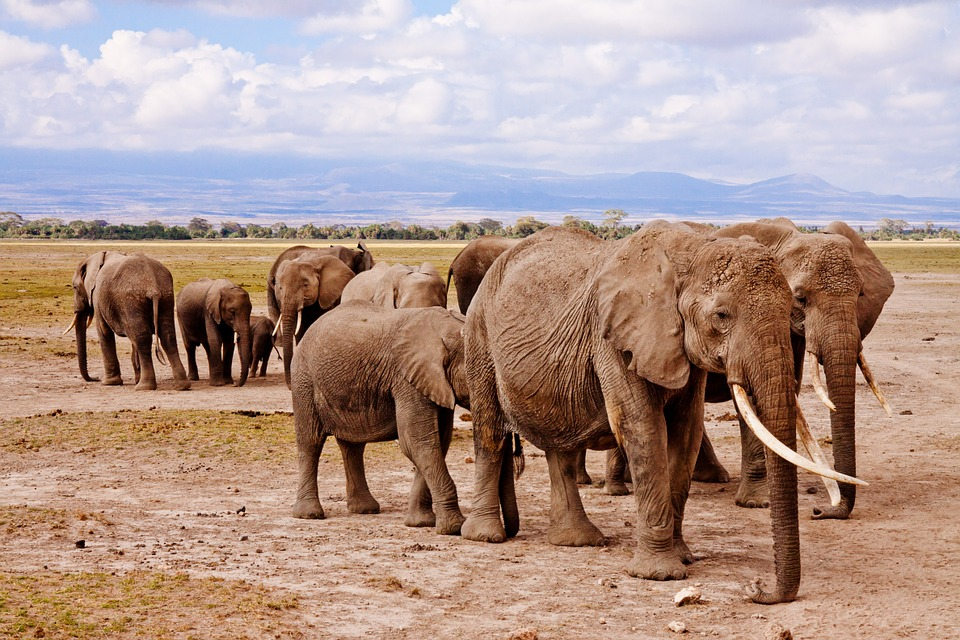 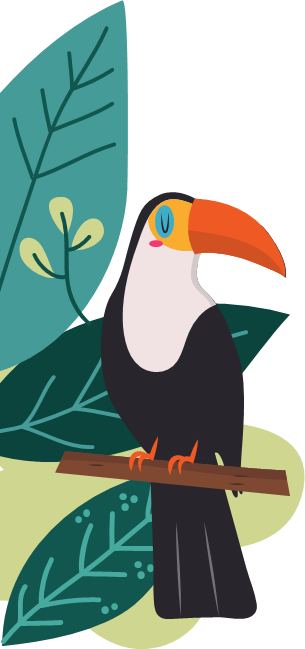 elefante
Elefante
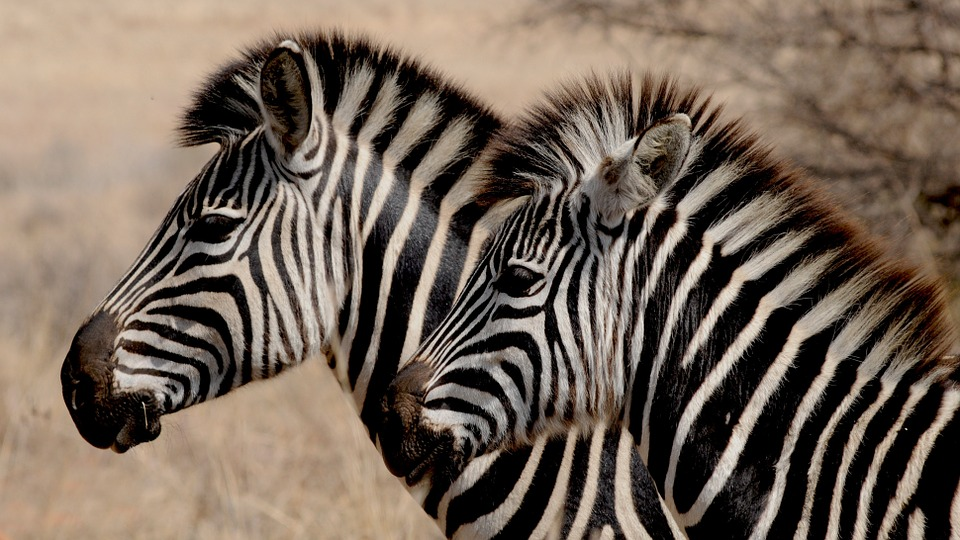 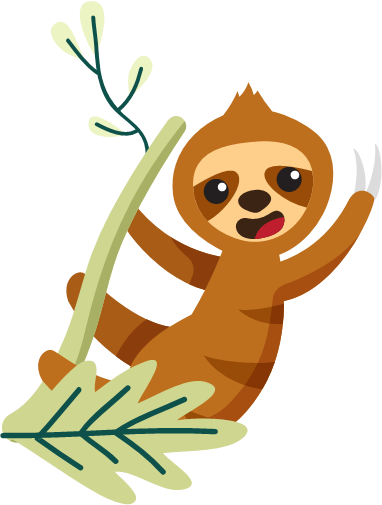 cebras
Cebra
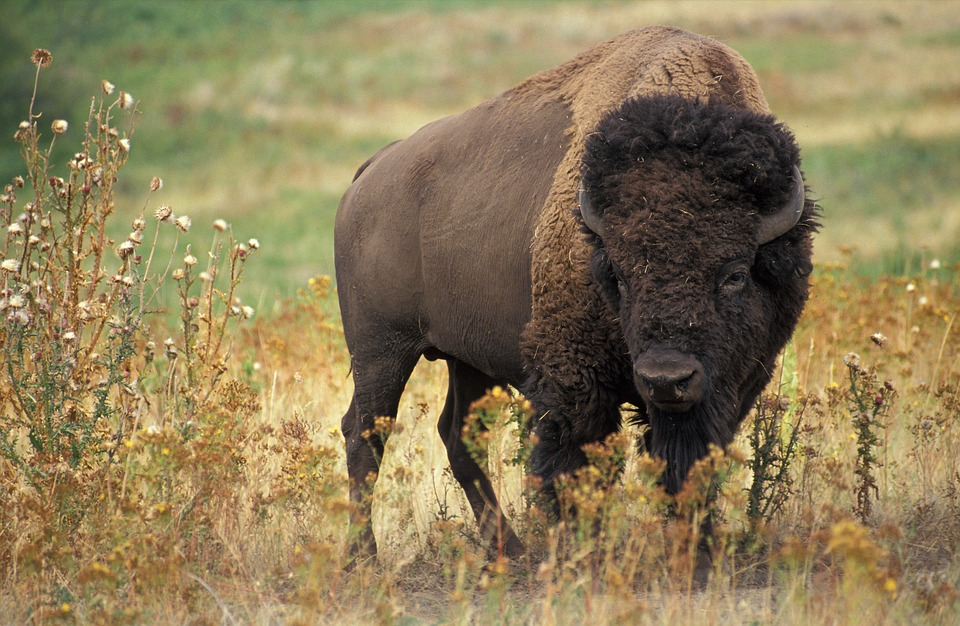 Búfalo
búfalo
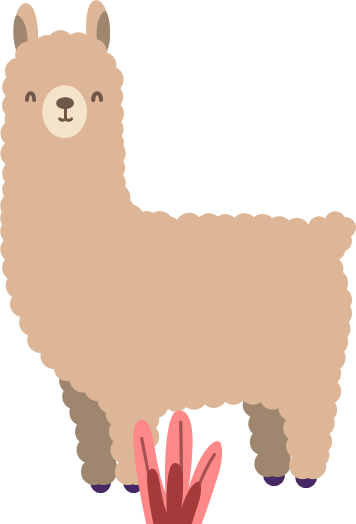 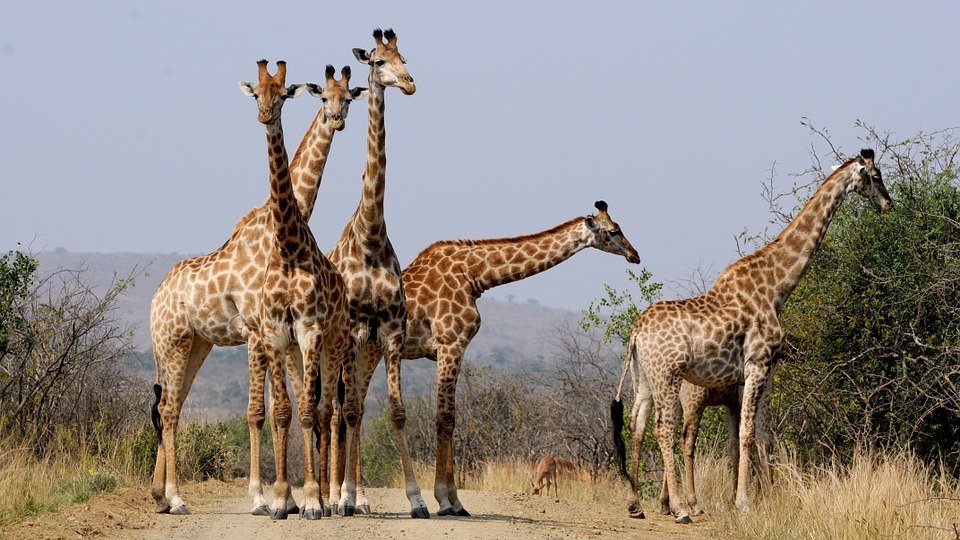 Jirafa
jirafas
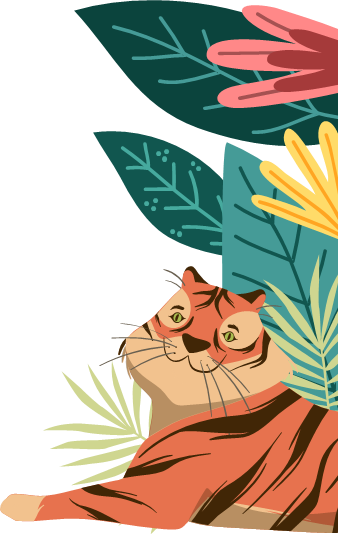 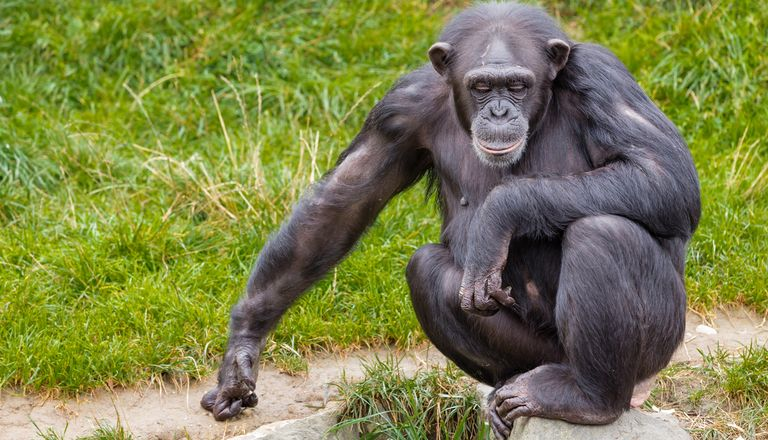 Chimpancé
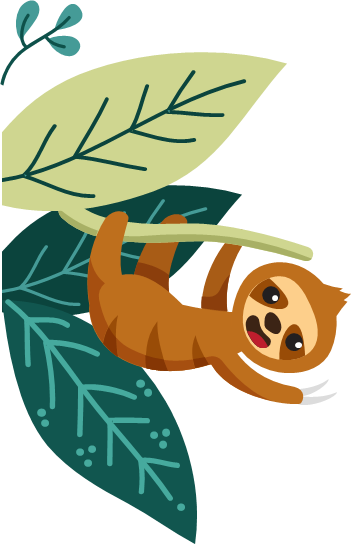 Mono mandril
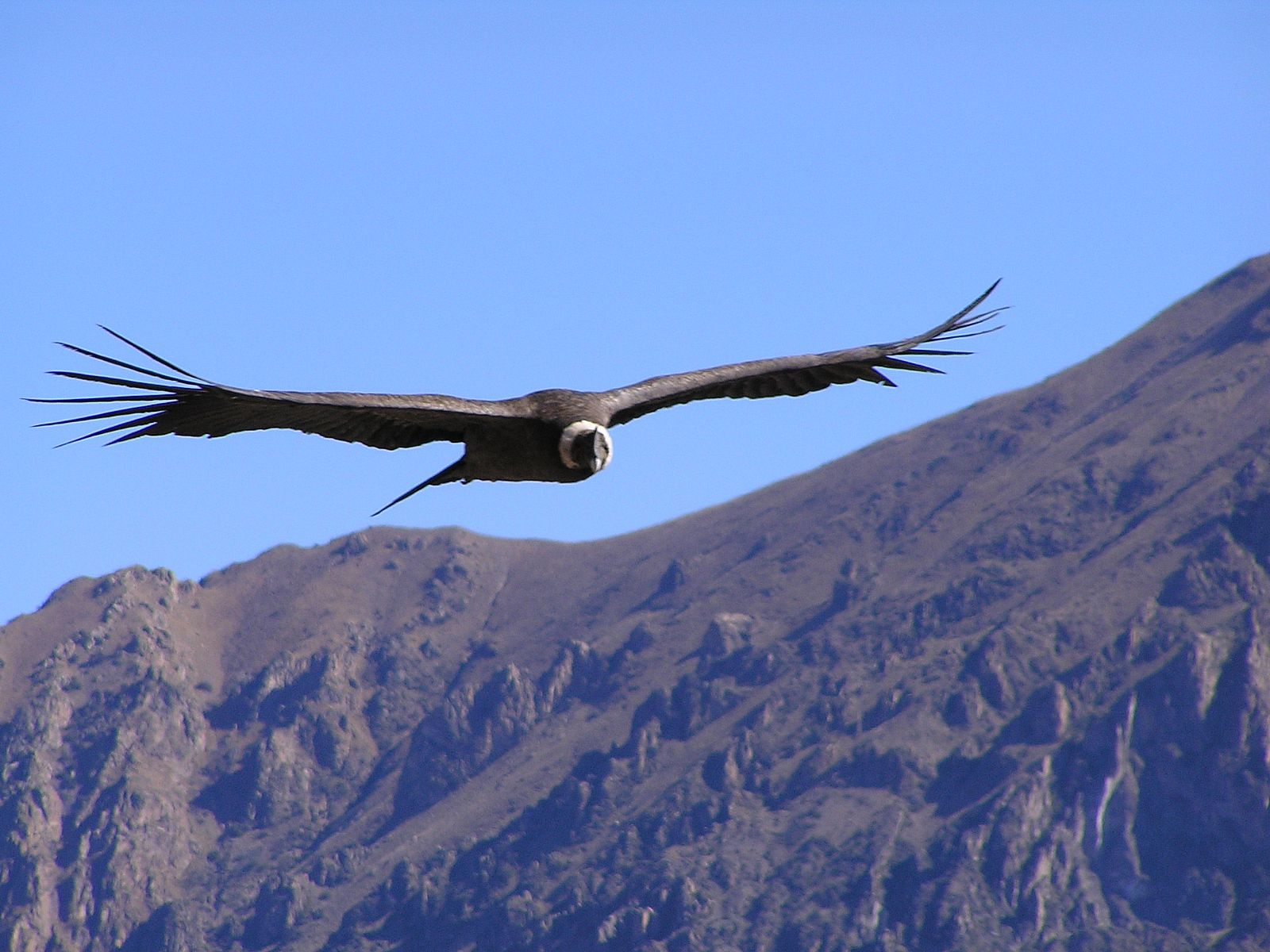 Cóndor
cóndor
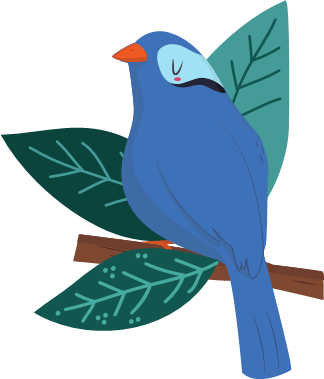 Imágenes en :
redobservadores.cl
wikimediacommons.org
pixabay.com
Slidesgo.org
gracias